DELFÍN ROSADO
INFORMACIÓN
El delfín rosado, también conocido como boto, bufeo, delfín del Amazonas o tonina, es una especie de mamífero cetáceo odontoceto de la familia Iniidae​ en peligro de extinción.
EXTINCIÓN
El delfín rosado está catalogado como una especie En Peligro , tanto en la Lista Roja de Ecuador como en la de la UICN. La mayor amenaza a la que se enfrenta esta especie es la contaminación de los ríos por actividades petroleras, eliminación de aceites combustibles y la pesca con dinamita
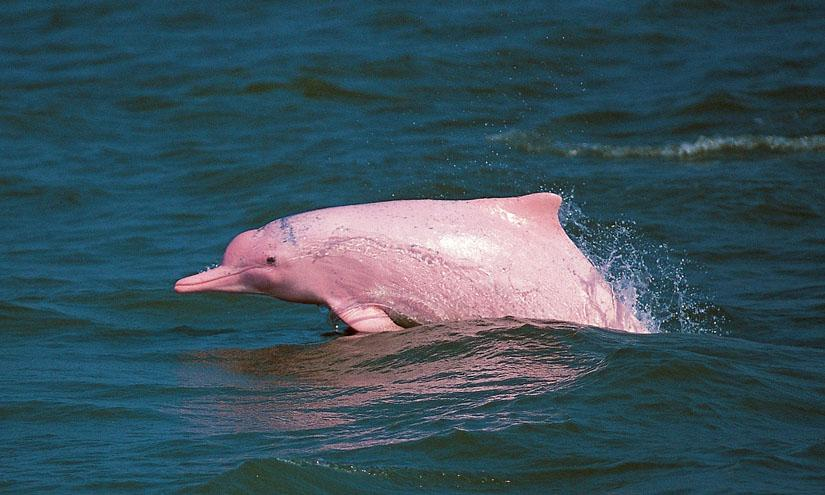 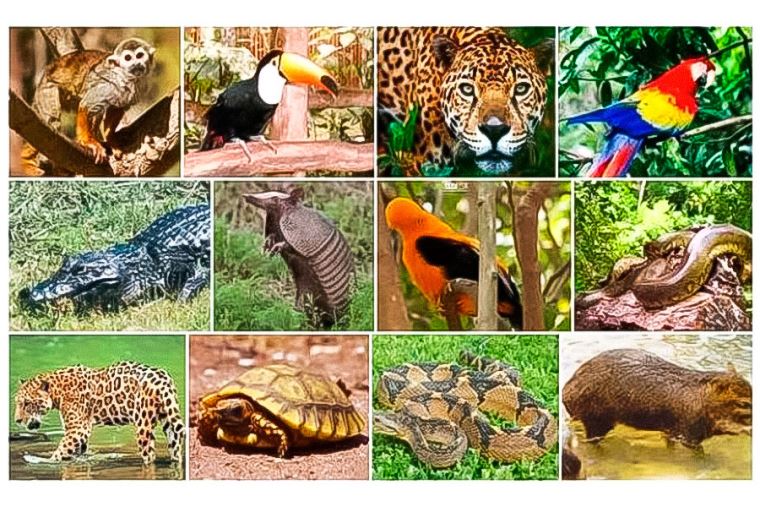 Investiga acerca de los siguientes animales peruanos
Cóndor Andino.
Delfín Rosado.
Rana Gigante del Titicaca.
Gallito de las Rocas.
Huapo Colorado.
Zambullidor de junin.
La tortuga charapa
Pava aliblanca